黒森保育園
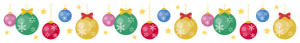 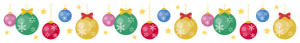 つんとした冷たい空気に、冬の訪れを感じます。しかし、園内はあたたかく、にぎやかな
雰囲気♪ハロウィン第２弾の余韻を楽しんでいた園内も、今はクリスマスの準備へと変わって来ました。先日、お子さんたちと一緒にホールとうさぎ組の前にクリスマスツリーを飾りま
した。緑色のツリーが色鮮やかなオーナメントや電飾で飾られると、「すごーい！」「きれい！」と大喜び。みんな自然とクリスマスソングを口ずさみ、心も弾んでいました。クリスマス発表会＆サンタさんに会えるまでのカウントダウンがお子さんたちから聞こえてきそうです。
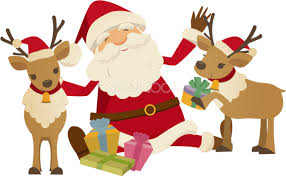 ◆ 1２月の行事予定 ◆
＊1２月２日（月）・1２月２日（月） …体操教室　★体操パンツ、体操シャツの
　　　　　　　　　　　　　　　　　　　　　　　　　　準備をお願いします。

　＊1２月６日（金）…避難訓練　
　　　　　　　　　　　震度５の地震。その後、地震により隣 家が出火した想定で訓
　　　　　　　　　　　練を行います。

　＊1２月１０日（火）…英語教室

　＊1２月１2日（木）…クッキング(うさぎ組、わくわく組のクッキー作り)

　＊1２月1４日（土）…庄内地区ジュニア体操競技選手権大会
　　　　　　　　　　　 星組のお子さんが出場します。初めての経験 にドキドキワ
　　　　　　　　　　　 クワクのことと思います。星組さんの頑張りを応援してい
　　　　　　　　　　　 ます。　※詳細は分かり次第お伝え致します。

　＊1２月1８日（木）…クリスマス発表会総練
　　　　　　　　　　　 職員と園児で行います。９時まで登園してください。

　＊１２月２０日（金）…クラスだより発行

　＊１２月２１日（土）…クリスマス発表会
　　　　　　　　　　　　 ９時３０分～１１時３０分まで。
　　　　　　　　　　　　 ９時～９時１５分まで登園してください
　　　　　　　　　  　
　＊1２月２３日（月）…交通安全教室
　　　　　　　　　　  　冬の交通安全について指導員さんから教えていただきます。　　
　　　　　　　　　　  
　＊1２月2４日（火）…1２月生まれ誕生会

　＊1２月2５日（水）…なかよしクラブ
　　　　　　　　　　　  みんなでクリスマスパーティーをします。クリスマスに
　　　　　　　　　　　  ちなんだ製作を予定しています。
　　　　　　　　　　　　
　＊1２月２６日（木）…世代間ボランティア
　　　　　　　　　　　　1年の感謝と新しい年を気持ちよく迎えられるように大掃
　　　　　　　　　　　　除をします。世代間ボランティアのおじいちゃん、おばあ
　　　　　　　　　　　　ちゃんに掃除の仕方を教えてもらいながら園をピカピカに
　　　　　　　　　　　　したいと思います。

　　　　　＊１２月２９日（日）～３１日（火）…年末休園
　　　　　＊ １月１日（水）～３日（金）…年始休園
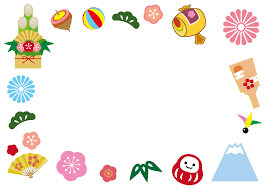